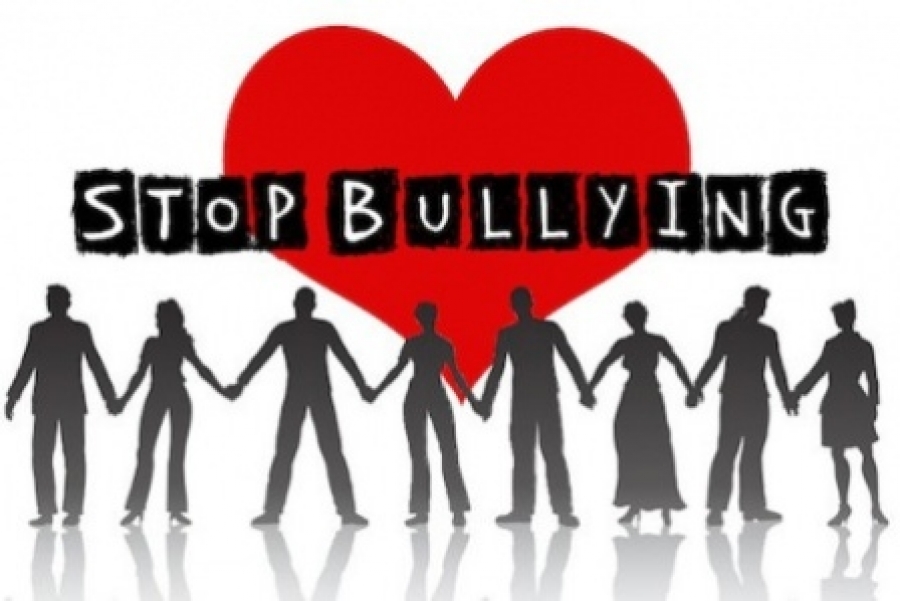 БУЛІНГ. Шляхи боротьби з насильством
[Speaker Notes: Оригинальные шаблоны для презентаций: https://presentation-creation.ru/powerpoint-templates.html 
Бесплатно и без регистрации.]
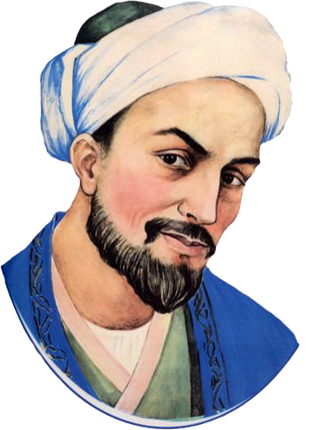 Якщо ти байдужий до страждань інших, ти не заслуговуєш називатися людиною. (Сааді)
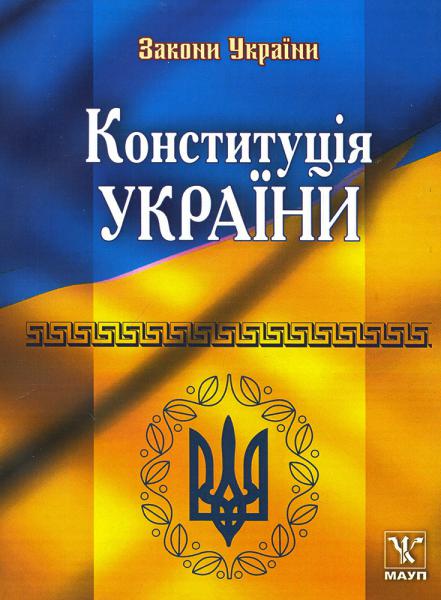 Закон України
19 січня 2019 року набув чинності Закон України від 18.12.2018 року №2657-VIII «Про внесення змін до деяких законодавчих актів України щодо протидії булінгу (цькуванню)», яким закріплено поняття булінгу (цькування) та встановлено адміністративну відповідальність за його вчинення.
Булінґ (від англ. bully – хуліган, задирака, грубіян, «to bully» – задиратися, знущатися) –
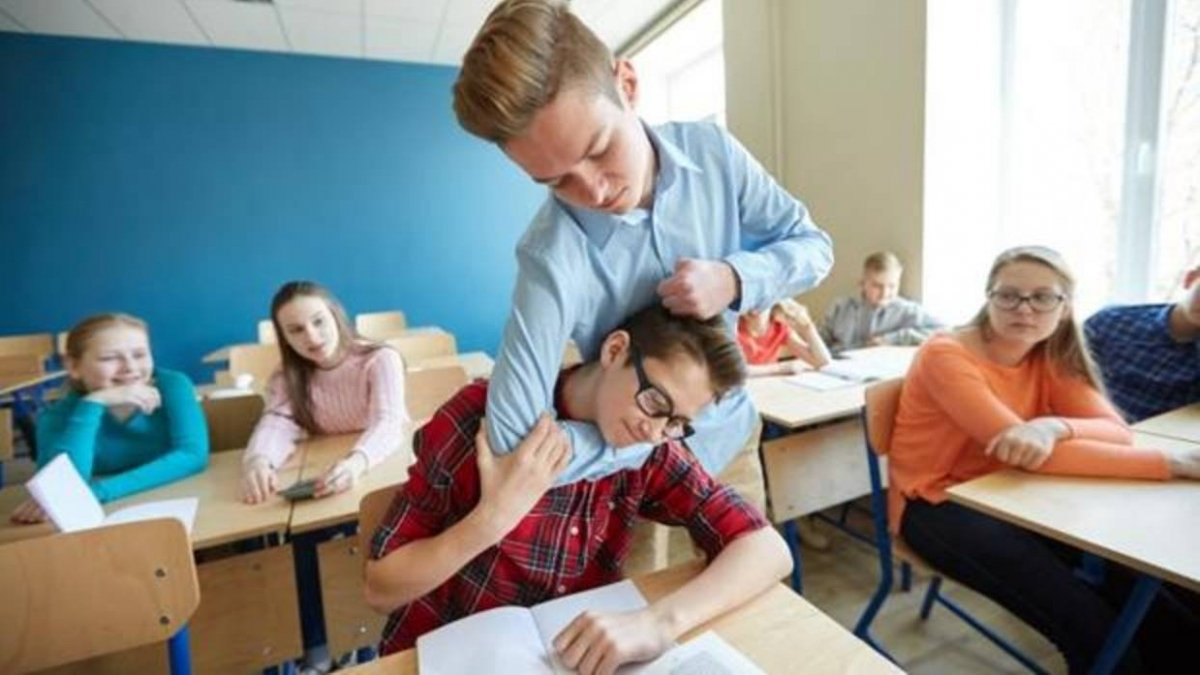 тривалий процес свідомого жорстокого ставлення, агресивної поведінки з метою заподіяти шкоду, викликати страх, тривогу або ж створити негативне середовище для людини.
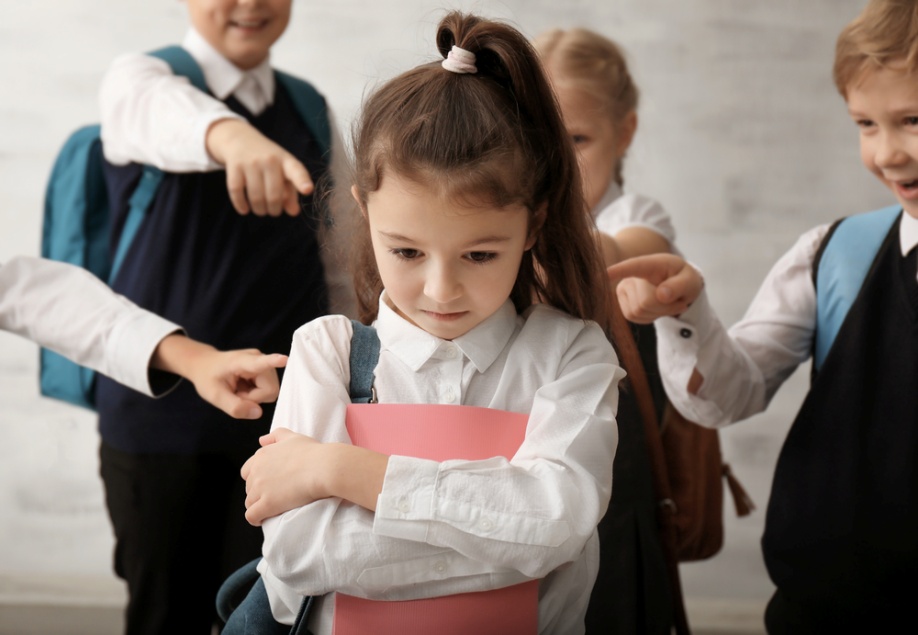 Булінг характеризують чотири головні компоненти:
агресивна і негативна поведінка
здійснюється систематично
відбувається у взаємостосунках, учасники 
яких мають неоднакову владу та фізичні можливості
булінгова поведінка є навмисною
Основні механізми розвитку :
СТРАХ
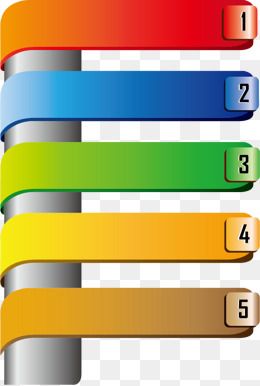 ЗАЗДРОЩІ   ТА  КОНКУРЕНЦІЯ
БАЖАННЯ   ПІДПОРЯДКОВУВАТИ ВЛАСНІЙ   ВОЛІ
БАЖАННЯ  ВИТІСНИТИ  КОГОСЬ  ІЗ ГРУПИ
БАЖАННЯ  ПРИНИЗИТИ  ІНШОГО
БУЛІНГ БУВАЄ:
фізичний (побиття, підніжки, блокування, штовхання тощо);
вербальний (словесні знущання, залякування, плітки та образливі вислови, наприклад, про зовнішній вигляд дитини, її вагу, здоров’я, особливості стилю одягу);
соціальний (ізоляція дитини, бойкот, її навмисне відсторонення від групи на перервах, в їдальні, під час позашкільної діяльності тощо).
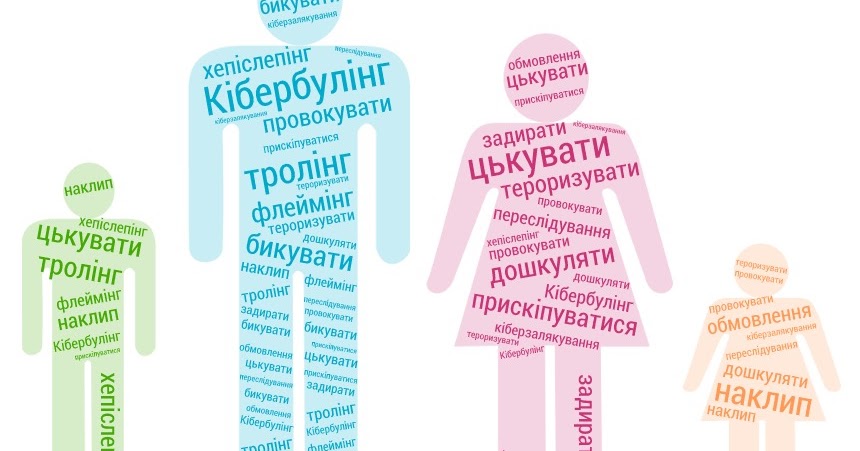 Проблема 21 сторіччя
КІБЕРБУЛІНГ
КІБЕРБУЛЕРИ
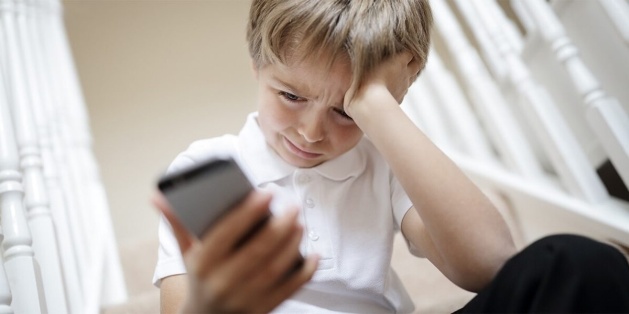 замість підніжок пишуть агресивні смски;
замість стусанів — надсилають повідомлення з погрозами у соцмережі;
замість насмішок — розповсюджують конфіденційні дані про однолітків та створюють фальшиві профілі.
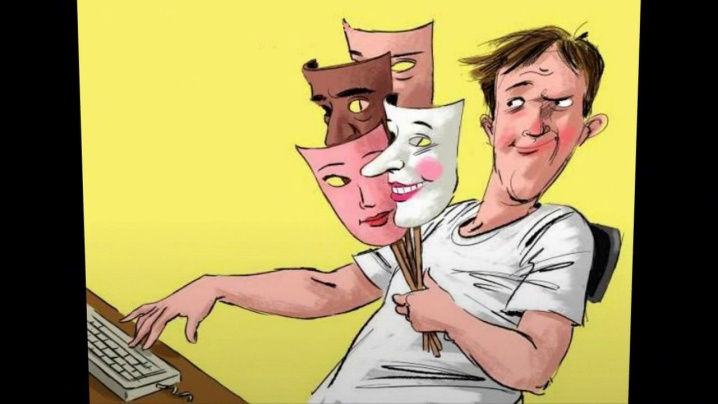 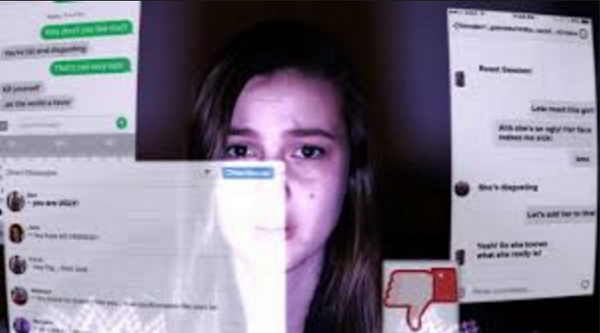 РОЛЬОВА СТРУКТУРА  БУЛІНГУ МАЄ ТРИ ЕЛЕМЕНТИ:
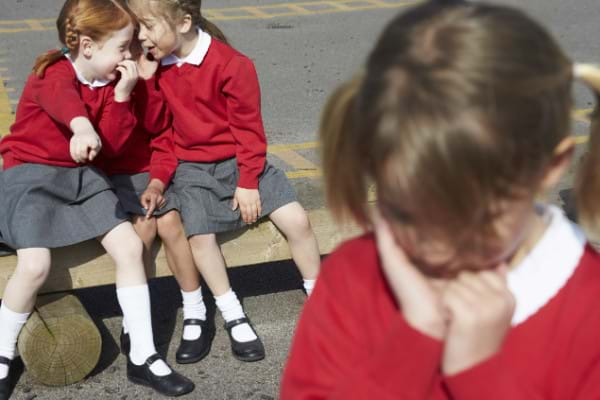 булер, або булі: переслідувач, агрессор;
жертва;
спостерігачі.
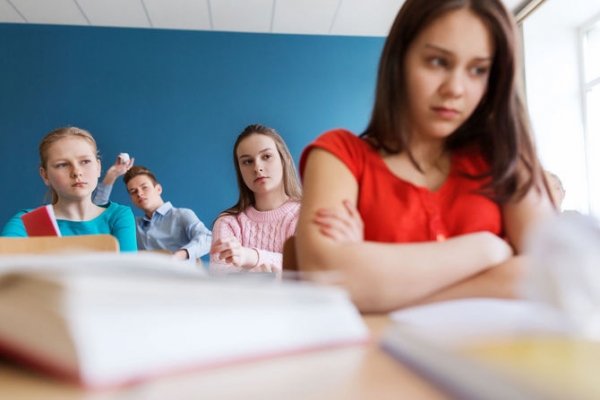 ВОНИ ПОЛОХЛИВІ, ЧУТЛИВІ, 
ЗАМКНУТІ ТА СОРОМ’ЯЗЛИВІ.
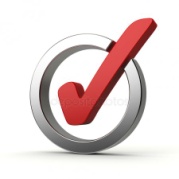 Риси дітей-жертв
ВОНИ СХИЛЬНІ ДО ДЕПРЕСІЇ І ЧАСТІШЕ ЗА СВОЇХ РОВЕСНИКІВ ДУМАЮТЬ ПРО ЗАВДАННЯ СОБІ ШКОДИ.
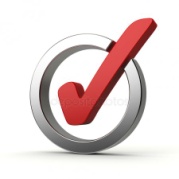 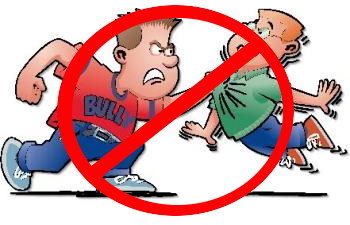 ВОНИ ЧАСТО ТРИВОЖНІ, НЕВПЕ-ВНЕНІ В СОБІ, НЕЩАСНІ І МАЮТЬ НИЗЬКУ САМООЦІНКУ.
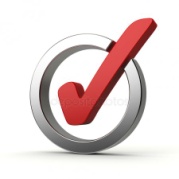 НЕ МАЮТЬ ЖОДНОГО ДРУГА, СПІЛКУЮТЬСЯ З ДОРОСЛИМИ,                            ЧАСТІШЕ, НІЖ З ОДНОЛІТКАМИ.
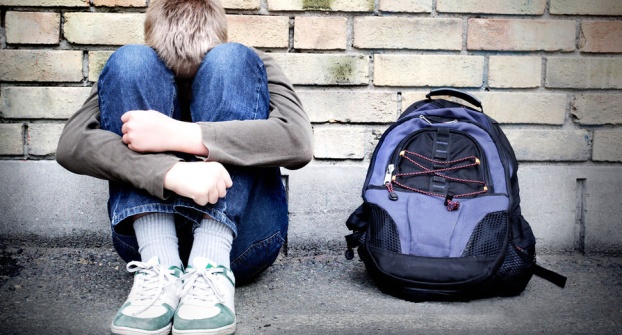 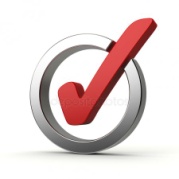 ШТРАФИ ПЕРЕДБАЧЕНО ЗА ЗНУЩАННЯ
340–850 грн. – моральне чи фізичне насильство.
1700–3400 грн. – дії з особливою жорстокістю, повторне порушення.
Якщо правопорушення вчинили неповнолітні до 16 років, штраф сплачуватимуть батьки.
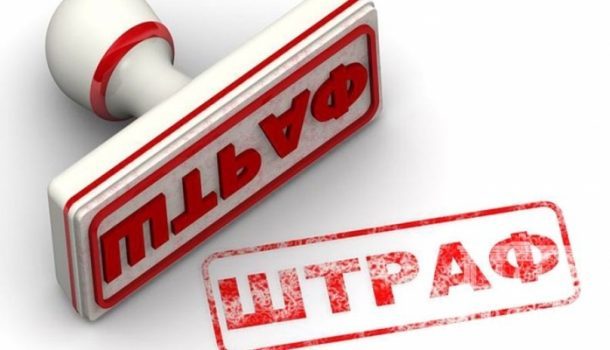 5 порад для батьків: як протидіяти булінгу
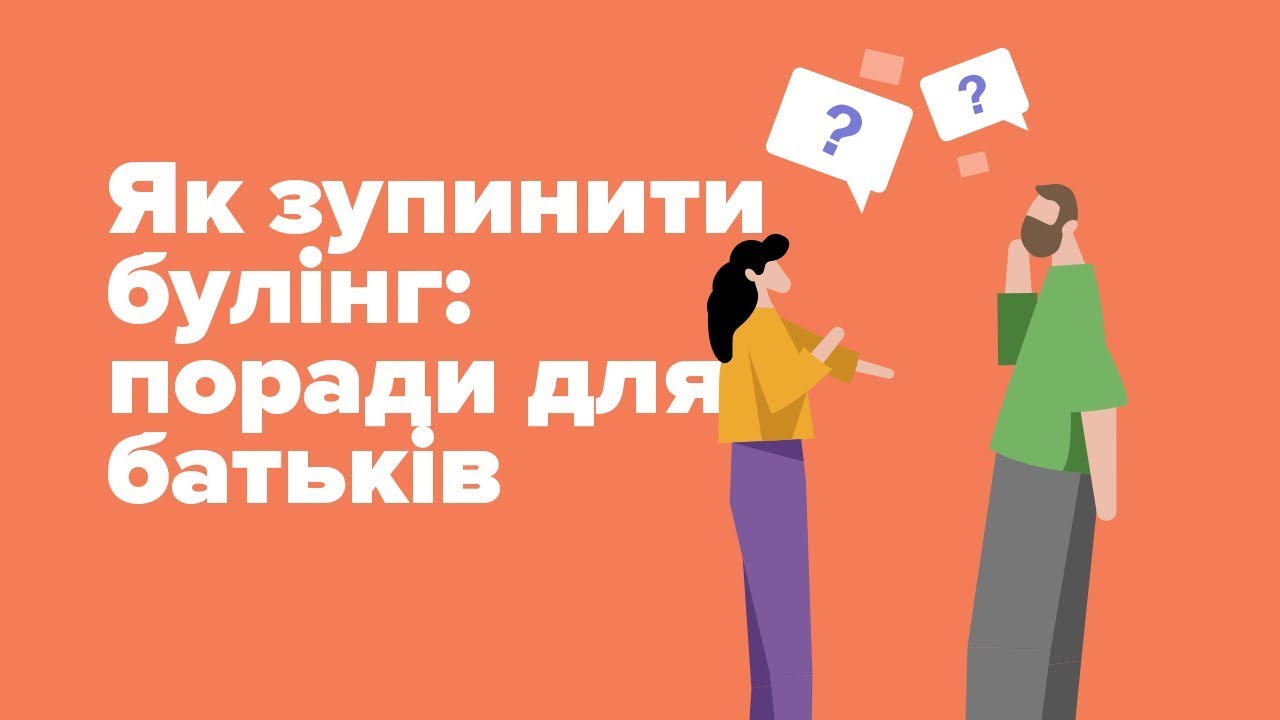 Розрізняйте булінг і непорозуміння
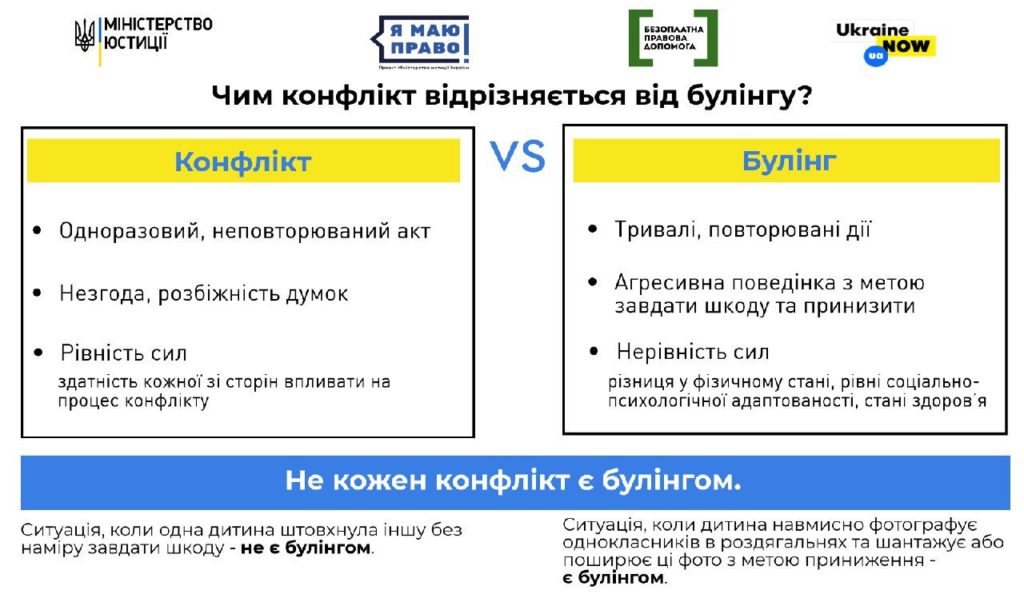 Заохочуйте до дружби
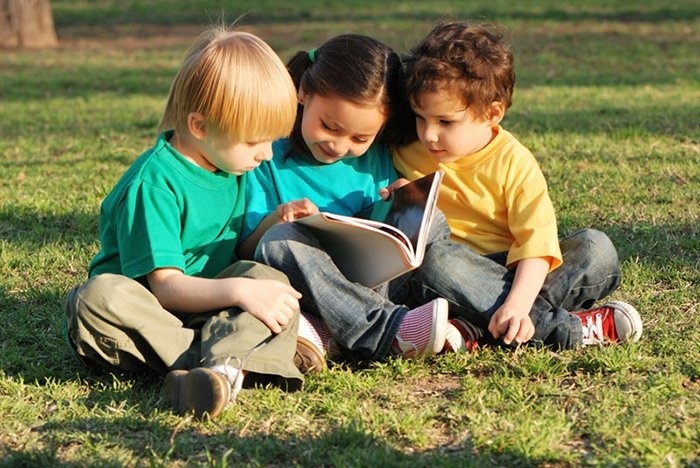 НАВЧИТИ ДИТИНУ ДРУЖИТИ З ОДНОЛІТКАМИ ПОЗА ШКОЛОЮ
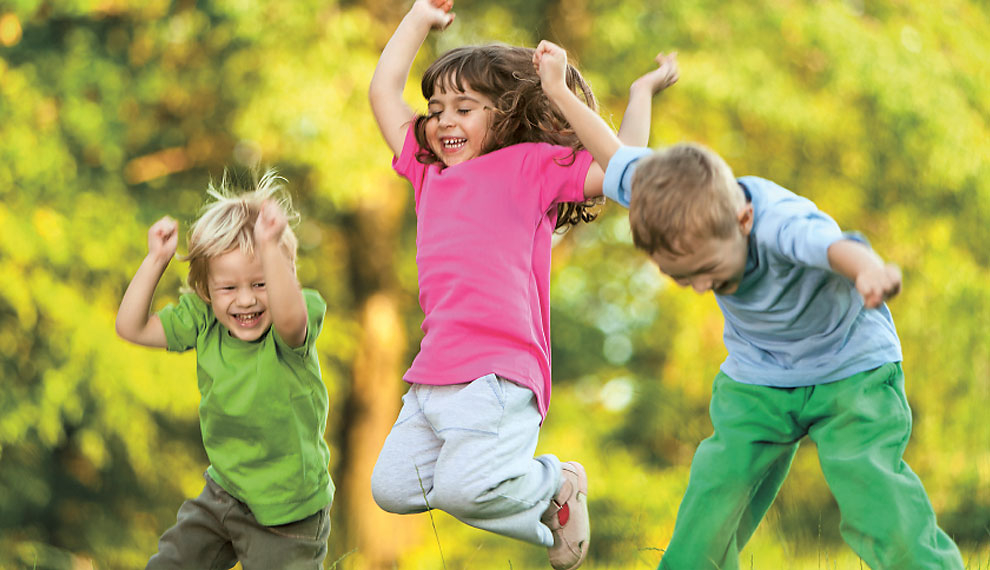 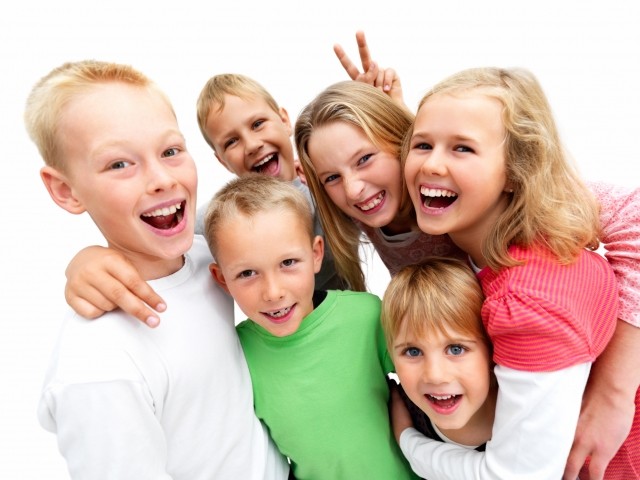 НЕ ПРОЯВЛЯЙТЕ АГРЕСІЇ
Майте на увазі, що ваша мета припинити насильство, а не покарати винних! 
Поясніть дитині, що зміни будуть відбуватися поступово, проте весь цей час вона може розраховувати на вашу підтримку.
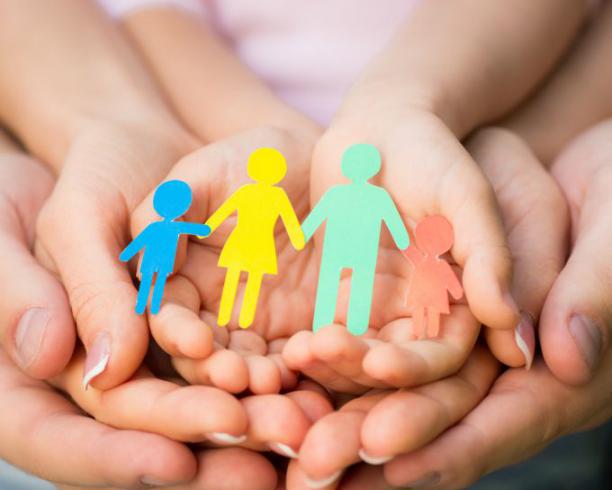 Не залишайте дитину наодинці з проблемою
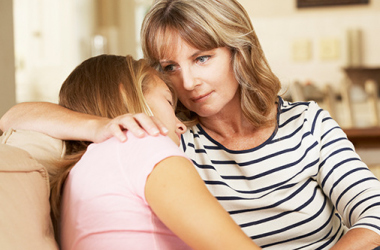 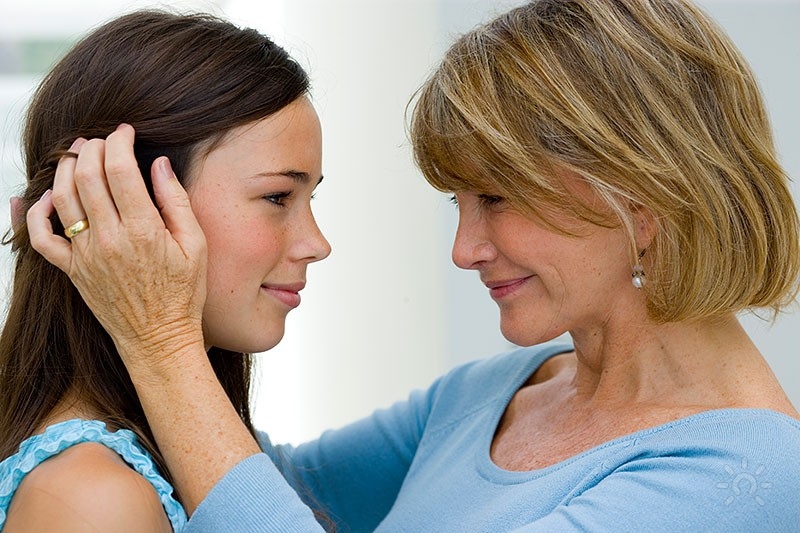 Пам'ятайте 116-111
БЕЗКОШТОВНИЙ НОМЕР НАЦІОНАЛЬНОЇ ДИТЯЧОЇ
«ГАРЯЧОЇ ЛІНІЇ»
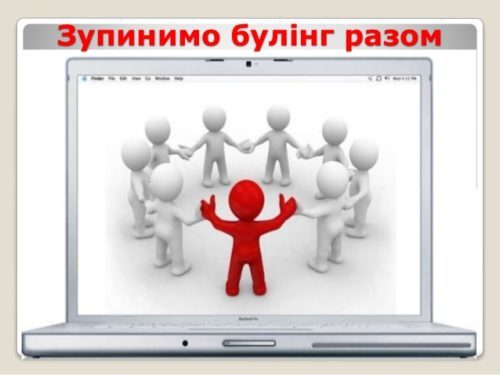 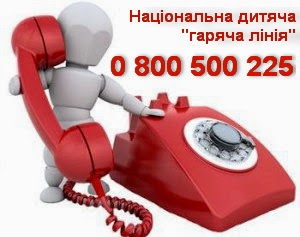 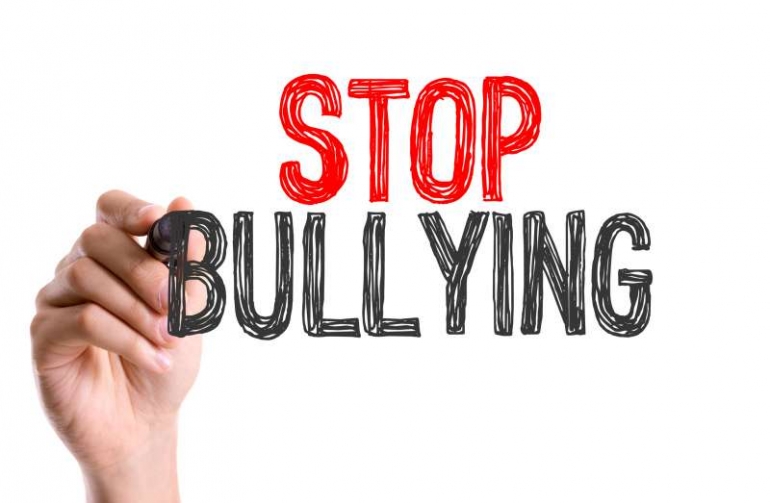 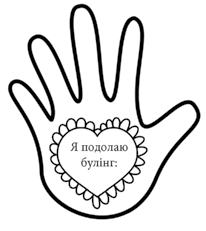 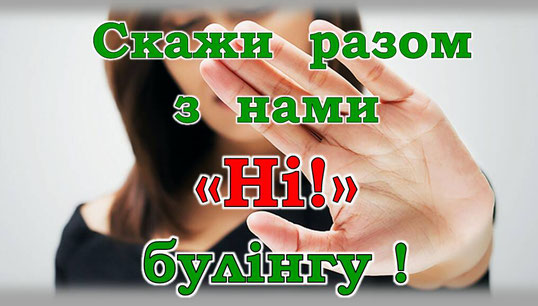